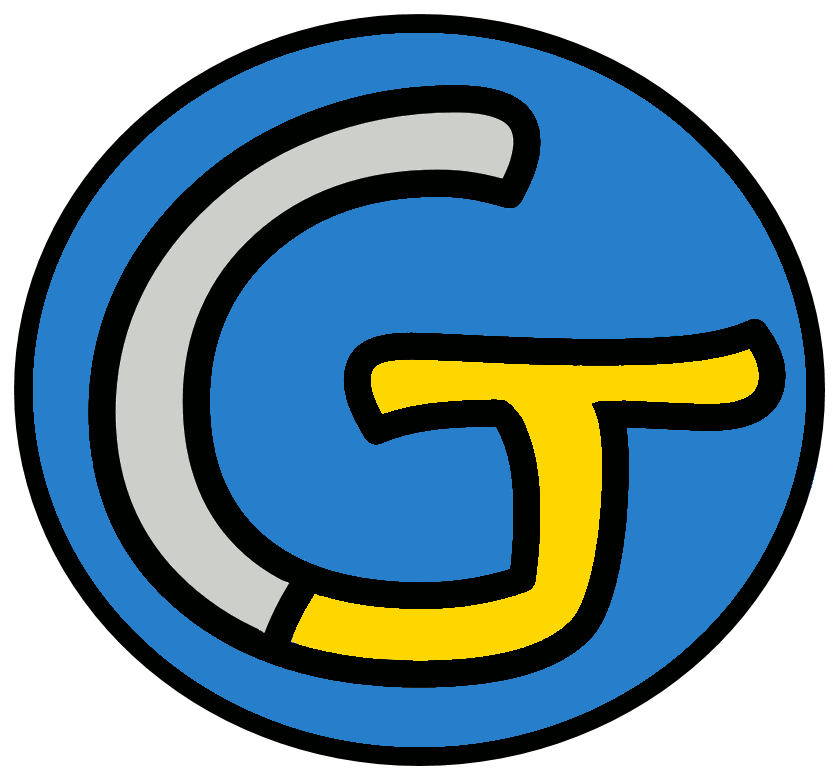 Mathématiques – Calcul mental CM2
Reconnaître les multiples de 3, de 9
 Entraînement n° 2
Opération 1
37
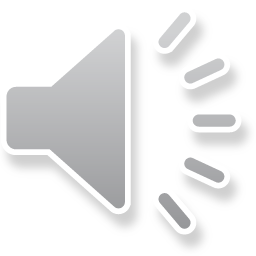 Opération 2
771
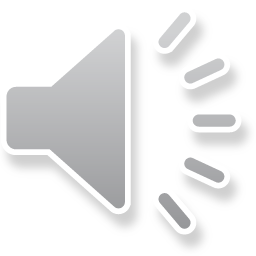 Opération 3
633
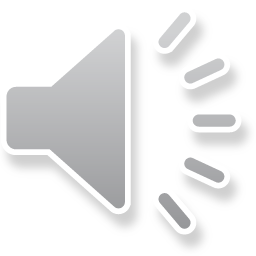 Opération 4
710
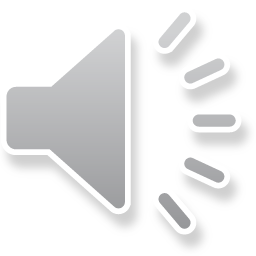 Opération 5
342
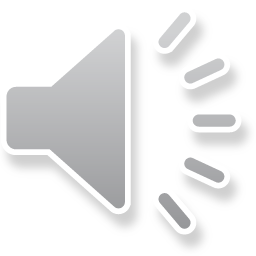 Opération 6
27
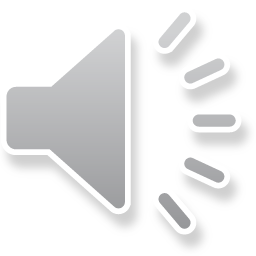 Opération 7
102
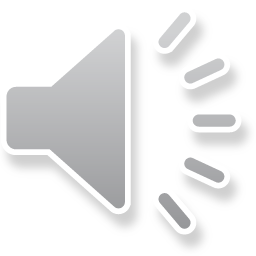 Opération 8
141
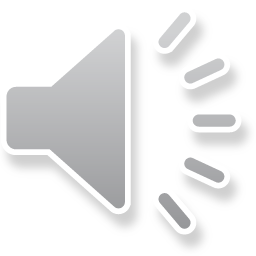 Opération 9
805
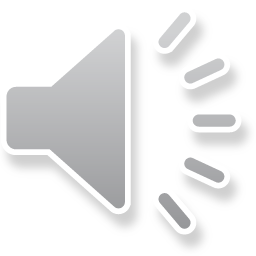 Opération 10
24
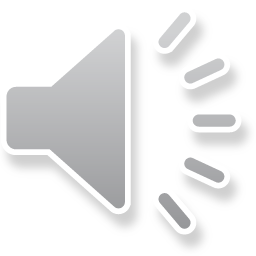 Opération 11
148
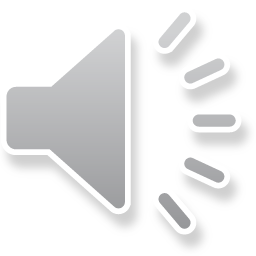 Opération 12
972
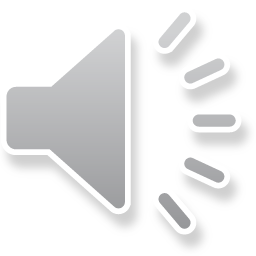 Opération 13
441
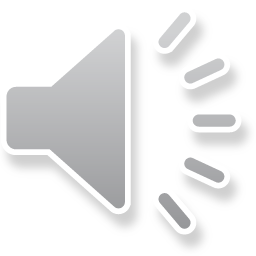 Opération 14
16
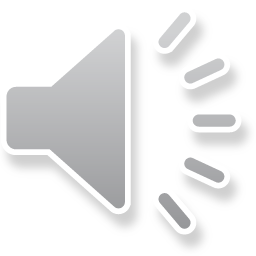 Opération 15
210
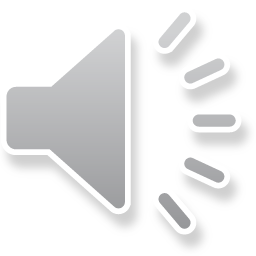 Opération 16
502
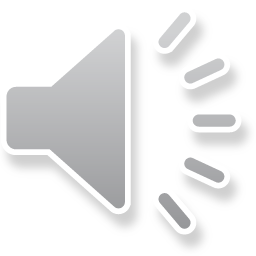 Opération 17
882
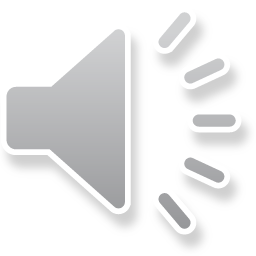 Opération 18
14
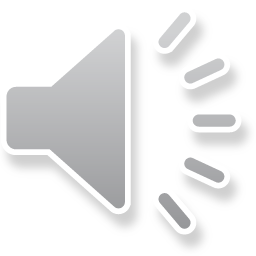 Problème
Romaïssae a apporté un paquet de 25 bonbons : elle souhaite distribuer autant de bonbons à ses 9 amies. 
Romaïssae peut-elle distribuer tous ses bonbons de manière équitable ?
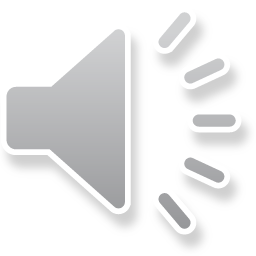 Correction
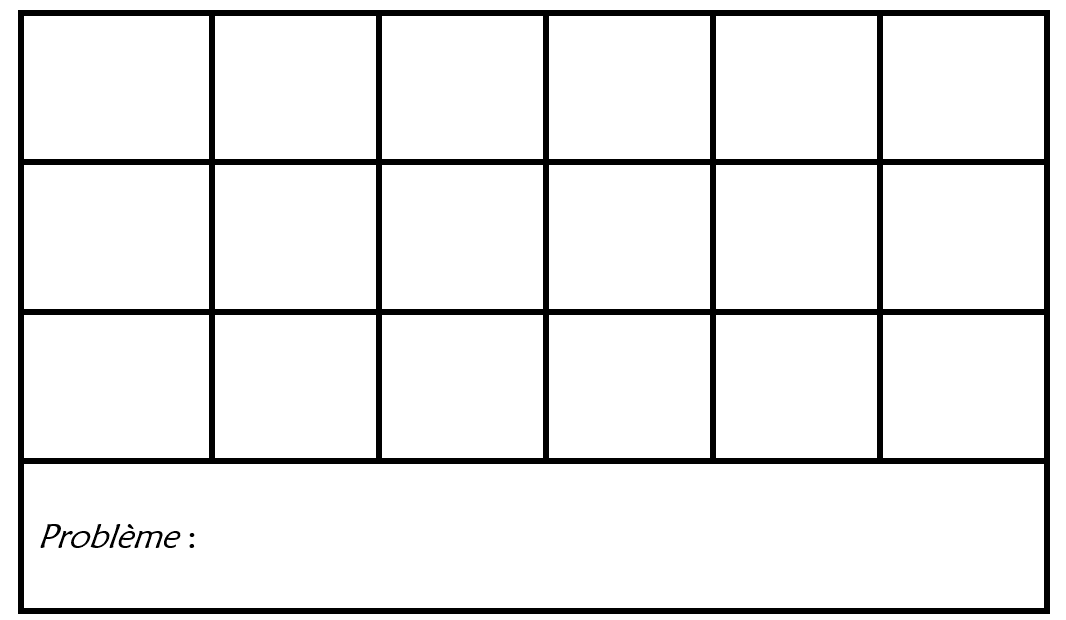